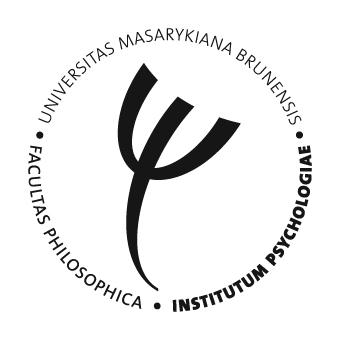 The Costs of a Peaceful Mind
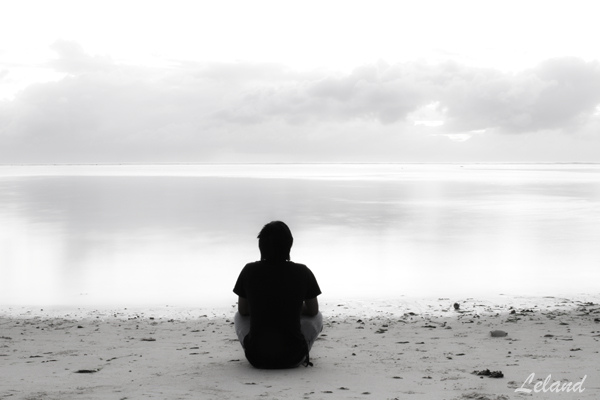 What disturbs people’s peace of mind?
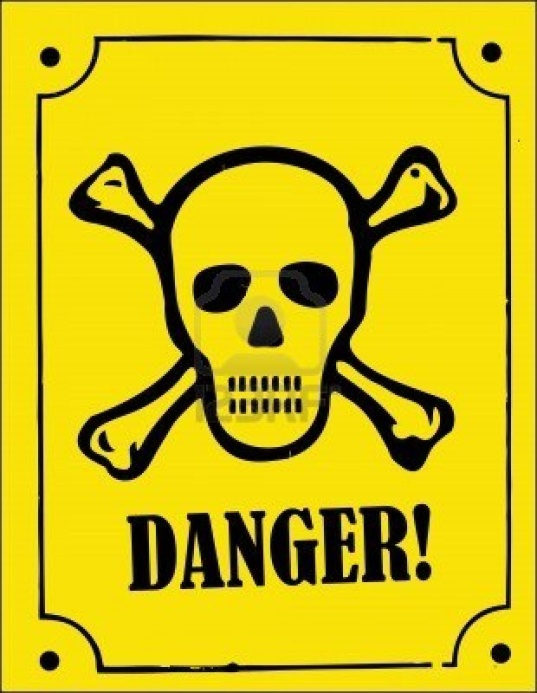 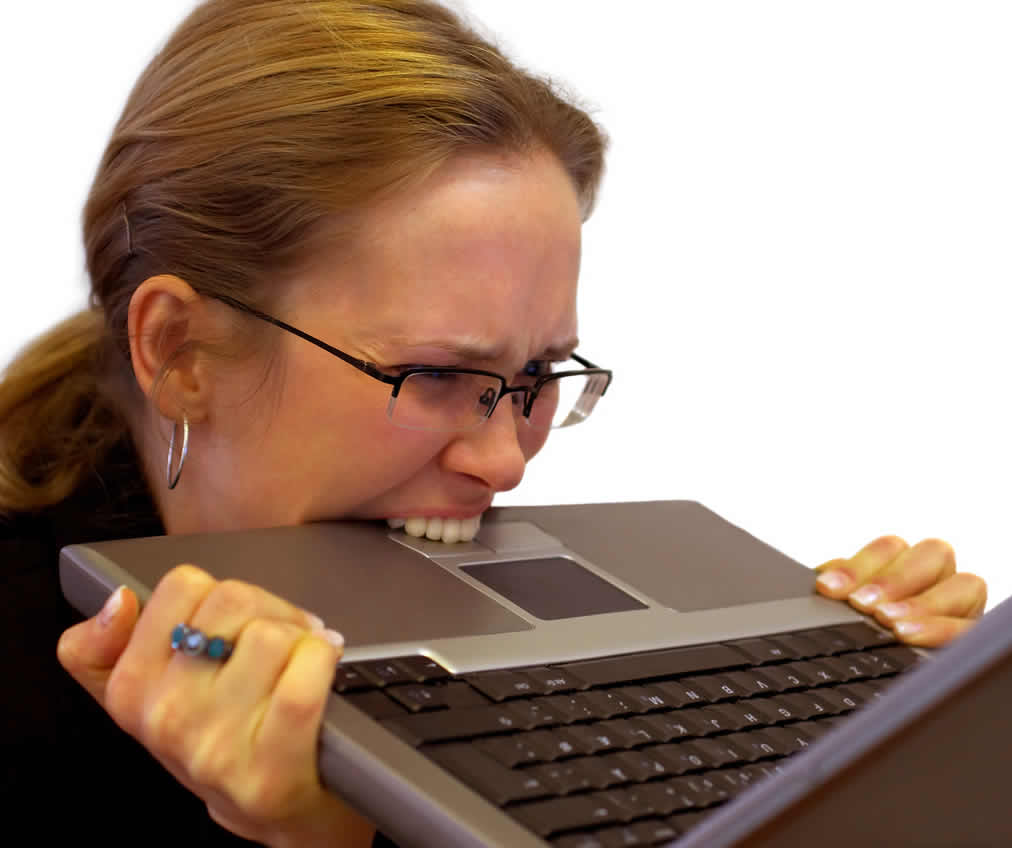 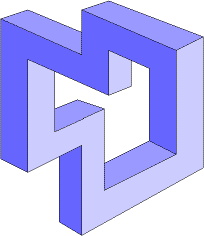 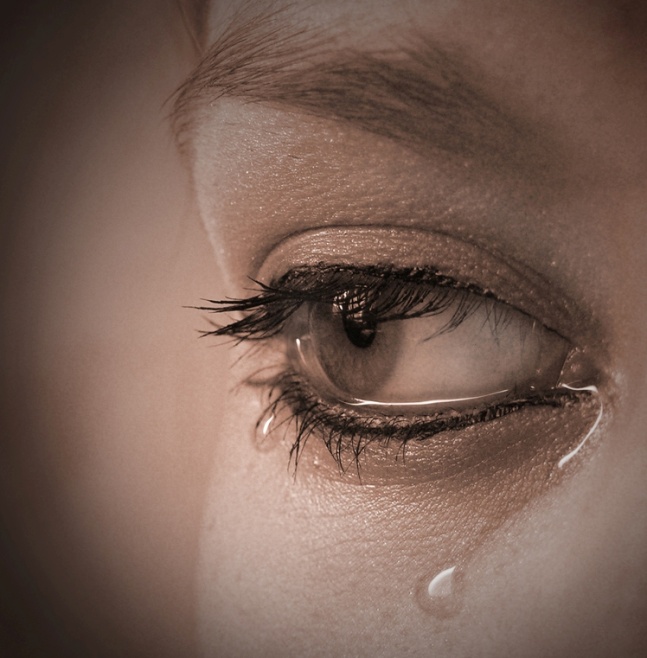 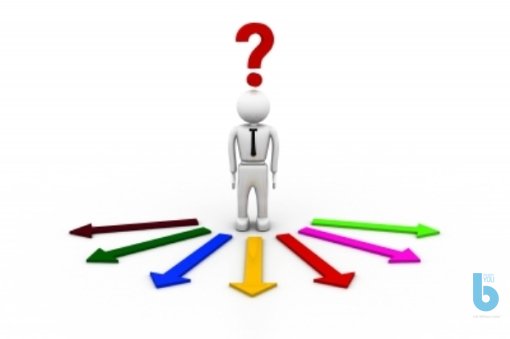 How much is your frustration worth?
Festinger & Carlsmith, 1959
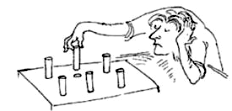 How much is your frustration worth?
Festinger, L., & Carlsmith, J. M. (1959). Cognitive consequences of forced compliance. The Journal of Abnormal and Social Psychology, 58(2), 203.
Group A:

Asked to do a tedious task for more than 1 h
Asked to do a „favour“ for the experiementer:
Persuade next participant that the task was interesting
Paid $ 20
Group B:

Asked to do a tedious task for more than 1 h
Asked to do a „favour“ for the experiementer:
Persuade next participant that the task was interesting
Paid $ 1
How much is your frustration worth?
Festinger, L., & Carlsmith, J. M. (1959). Cognitive consequences of forced compliance. The Journal of Abnormal and Social Psychology, 58(2), 203.
Ratings of task after payment:
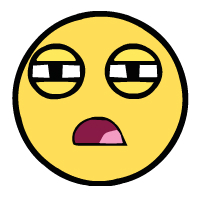 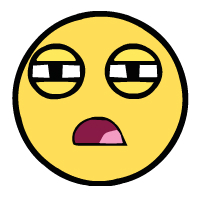 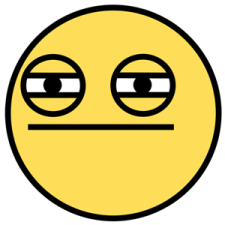 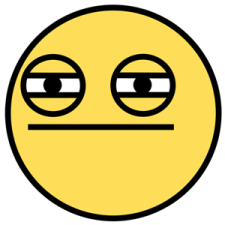 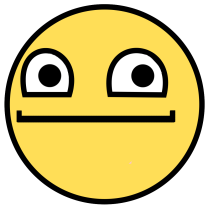 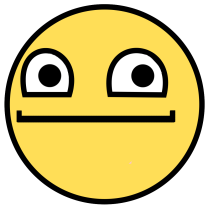 How much is your frustration worth?
Aronson & Mills, 1959
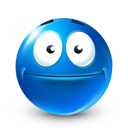 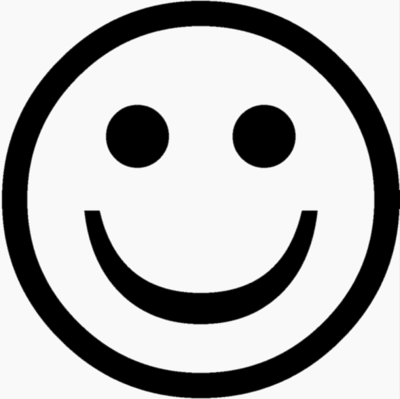 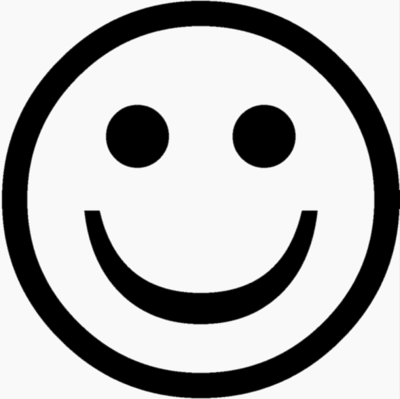 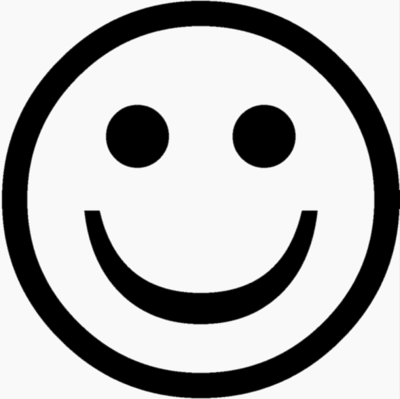 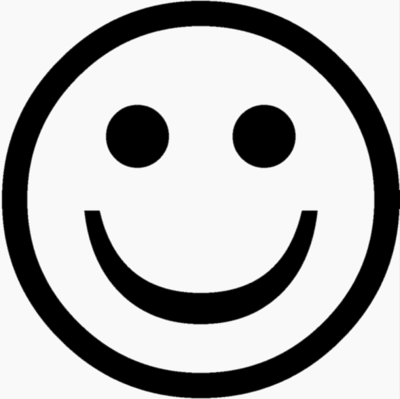 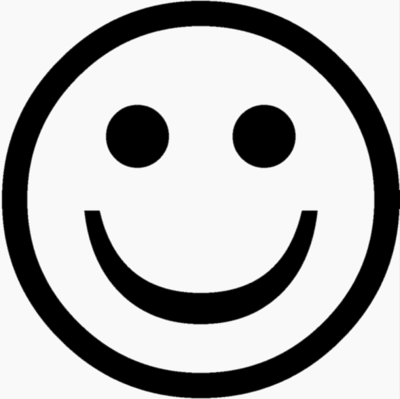 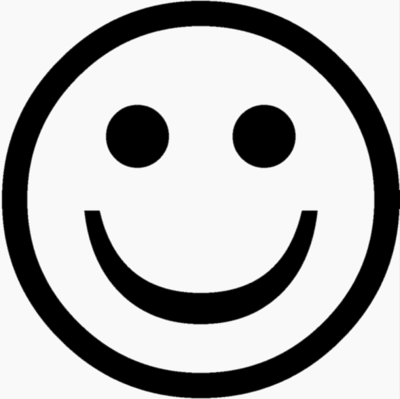 How much is your frustration worth?
Aronson & Mills, 1959
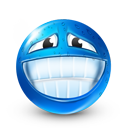 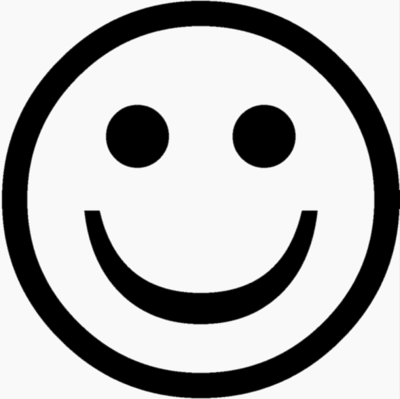 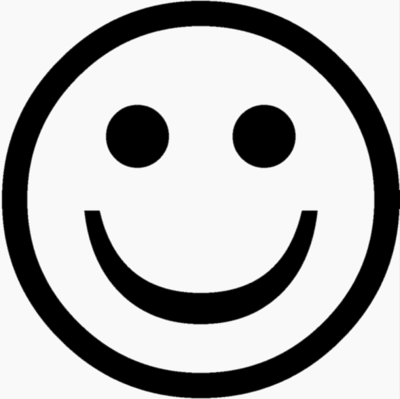 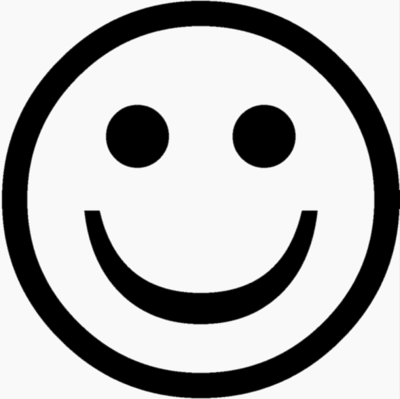 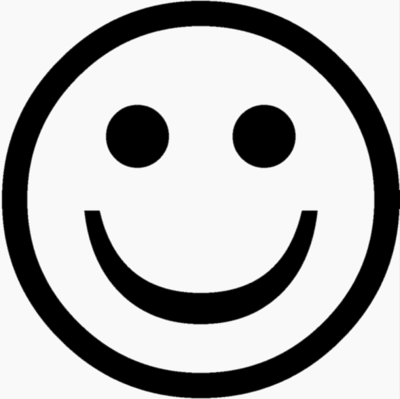 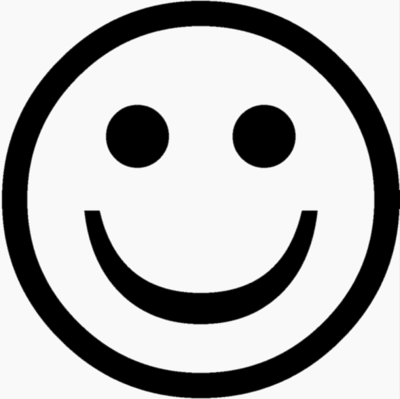 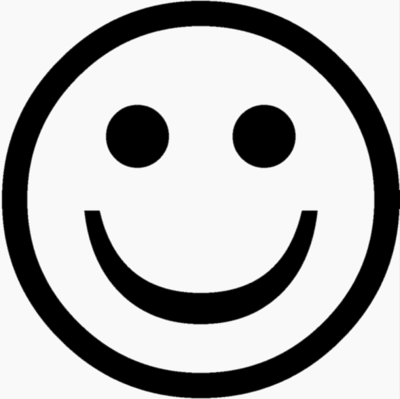 How much is your frustration worth?
Aronson, E., & Mills, J. (1959). The effect of severity of initiation on liking for a group. The Journal of Abnormal and Social Psychology, 59(2), 177.
Group A:

Ready to join a discussion group 
Initiation: Reading sex-related text

Asked to rate conversation of the group they joined
Group B:

Ready to join a discussion group 
Initiation: Reading embarrassing pornographic text
Asked to rate conversation of the group they joined
How much is your frustration worth?
Aronson, E., & Mills, J. (1959). The effect of severity of initiation on liking for a group. The Journal of Abnormal and Social Psychology, 59(2), 177.
Ratings of recorded (boring) conversation:
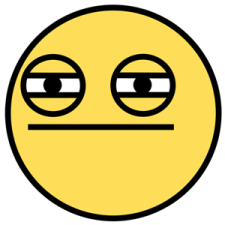 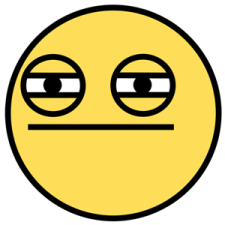 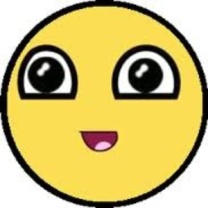 How much is your frustration worth?
Mazis, 1975
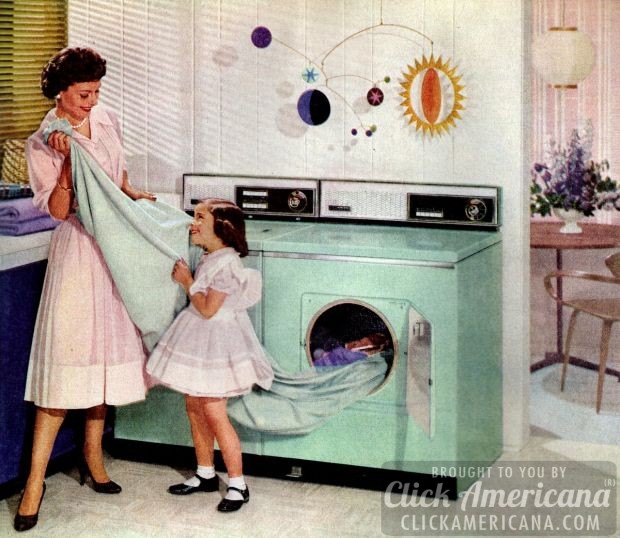 How much is your frustration worth?
Mazis, M. B. (1975). Antipollution measures and psychological reactance theory: A field experiment. Journal of Personality and Social Psychology, 31(4), 654.
Tampa, 1972:
Miami, 1972:

Antipollution law: No phosphates!
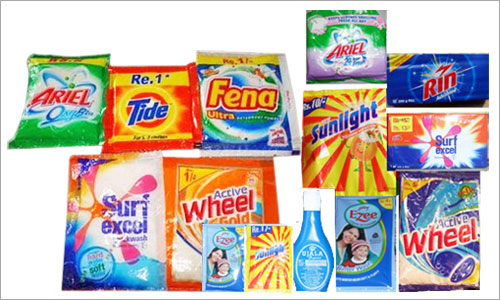 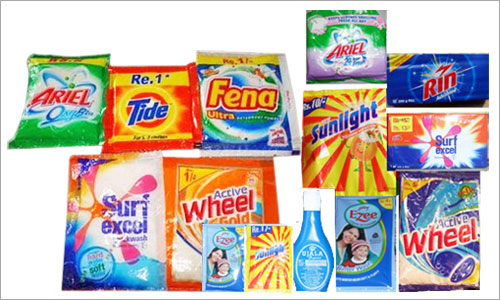 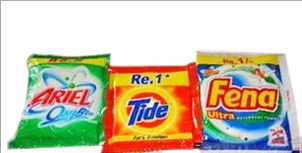 How much is your frustration worth?
Mazis, M. B. (1975). Antipollution measures and psychological reactance theory: A field experiment. Journal of Personality and Social Psychology, 31(4), 654.
Quality rating of phosphate detergents:
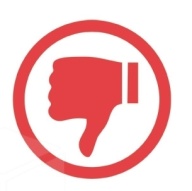 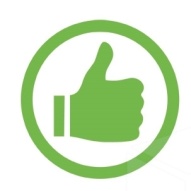 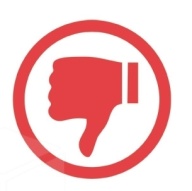 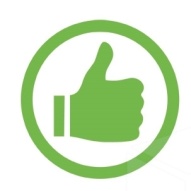 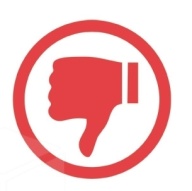 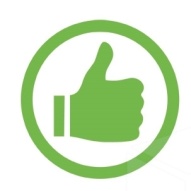 How much is your frustration worth?
Mazis, M. B. (1975). Antipollution measures and psychological reactance theory: A field experiment. Journal of Personality and Social Psychology, 31(4), 654.
Miami
Brand Nonswitchers
Miami
Brand Switchers
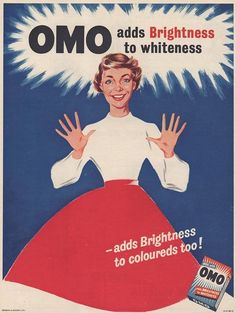 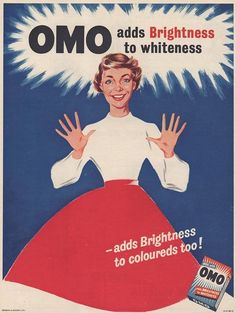 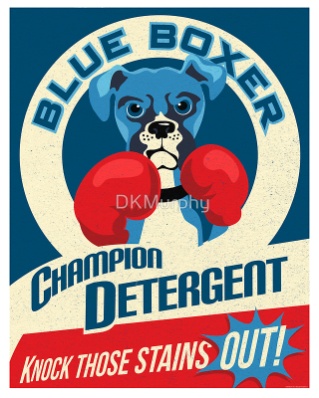 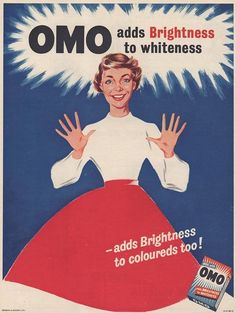 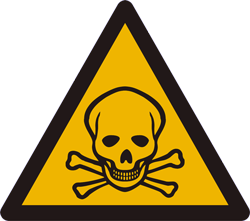 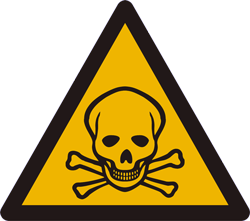 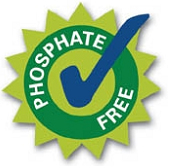 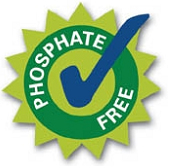 How much is your frustration worth?
Mazis, M. B. (1975). Antipollution measures and psychological reactance theory: A field experiment. Journal of Personality and Social Psychology, 31(4), 654.
Difference in rating of phosphate and no-phosphate detergents:
What is the difference between the two situations?
Conclusions
Experiment 1 and 2:
Cognitive dissonance
When faced with contradictory beliefs, experiences or behaviours, people tend to reduce the conflict through
Changing one’s thinking and preferences
Changing one’s behaviour
Changing one’s beliefs about the discrepancy between thinking and behaviour
Conclusions
Experiment 3:
Psychological reactance
When one’s freedom of choice is threatened or eliminated, one tends to restore this freedom by
Choosing the ‘forbidden fruit’
Craving the ‘forbidden fruit’
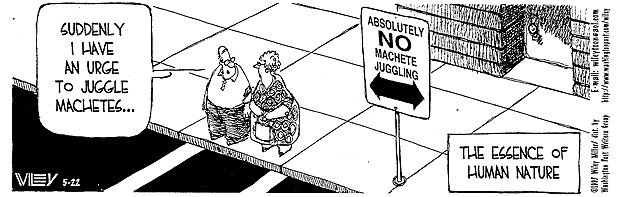 Dissonance x Reactance
Dissonance

NO CHOICE 
People tend to seek unambiguousness in information processing. When faced with conflict that cannot be avoided, they tend to reduce this conflict.
Reactance

CHOICE 
People are motivated to protect the freedom and range of choice they have previously experienced.
Which one makes you feel better…?
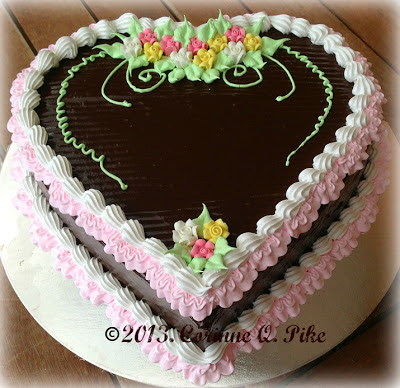 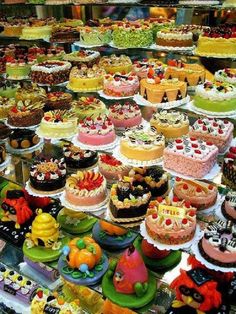 or
Keeping doors open
Shin & Ariely, 2004
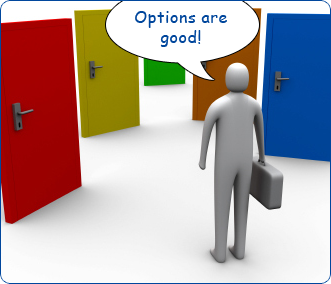 Keeping doors open
Shin, J., & Ariely, D. (2004). Keeping doors open: The effect of unavailability on incentives to keep options viable. Management Science, 50(5), 575-586.
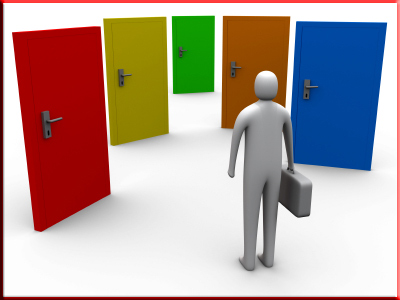 Keeping doors open
Shin, J., & Ariely, D. (2004). Keeping doors open: The effect of unavailability on incentives to keep options viable. Management Science, 50(5), 575-586.
Group A:

Objective: earn as much money as possible
Limited number of clicks
Only clicking inside the room was rewarded
Doors disappeared gradually with each click
Doors could be restored with a single click
Group B:

Objective: earn as much money as possible
Limited number of clicks
Only clicking inside the room was rewarded
Doors stayed the same
Keeping doors open
Shin, J., & Ariely, D. (2004). Keeping doors open: The effect of unavailability on incentives to keep options viable. Management Science, 50(5), 575-586.
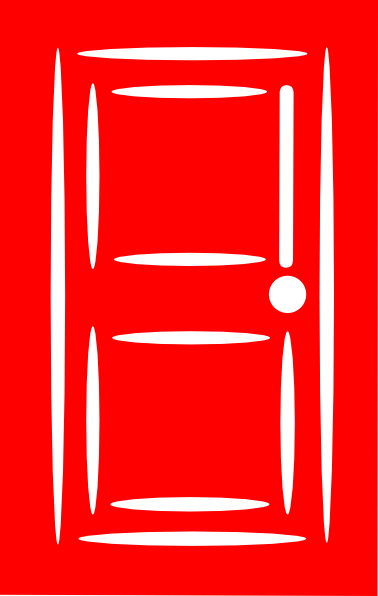 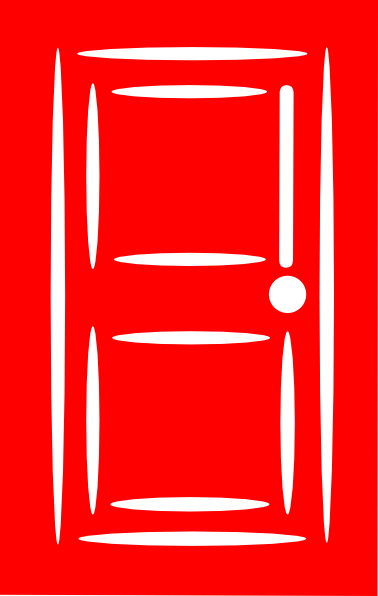 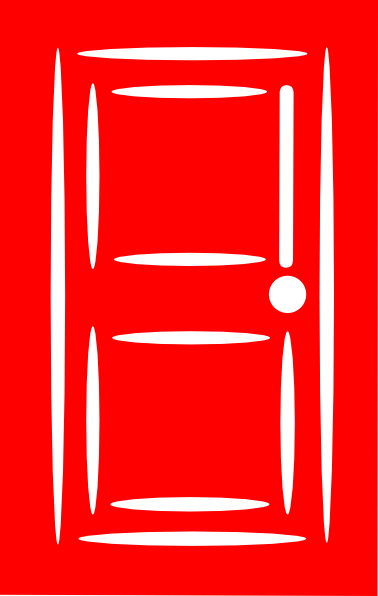 Average: 3 ¢
Range: 0-7 ¢
Average: 3 ¢
Range: 1-5 ¢
Average: 3 ¢
Range: -2-10 ¢
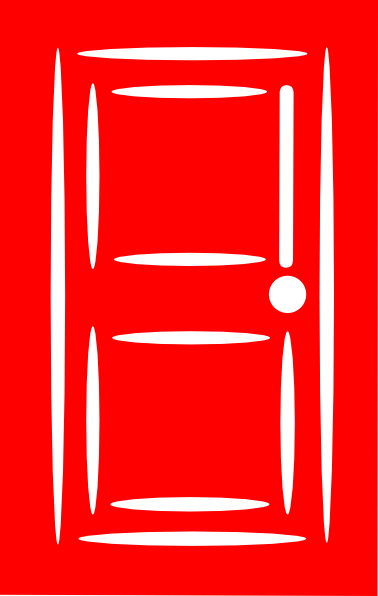 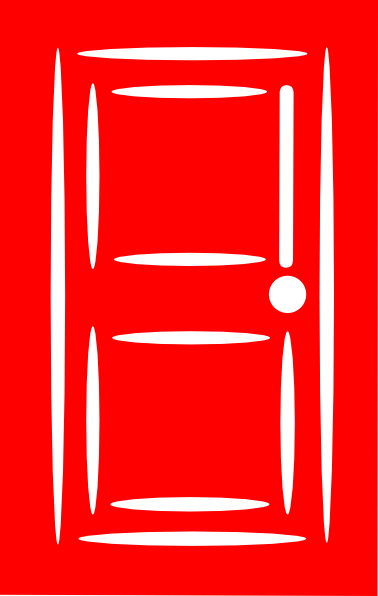 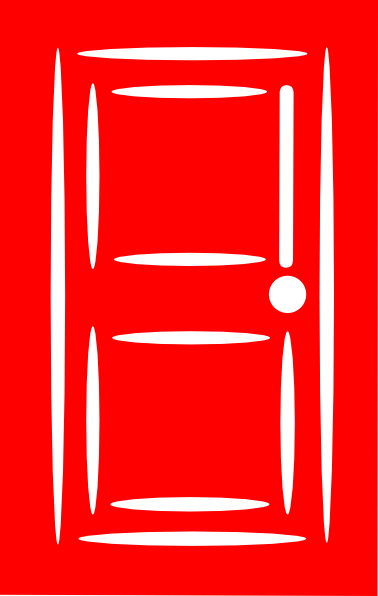 3¢
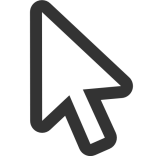 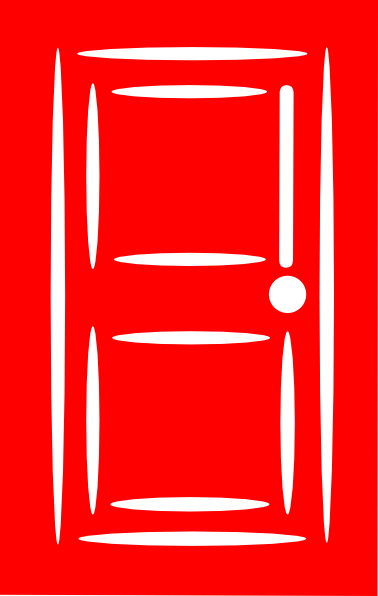 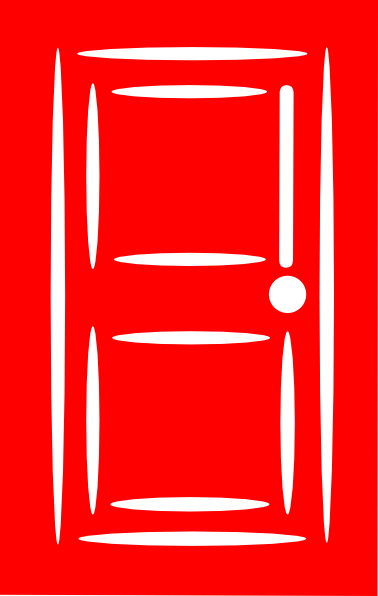 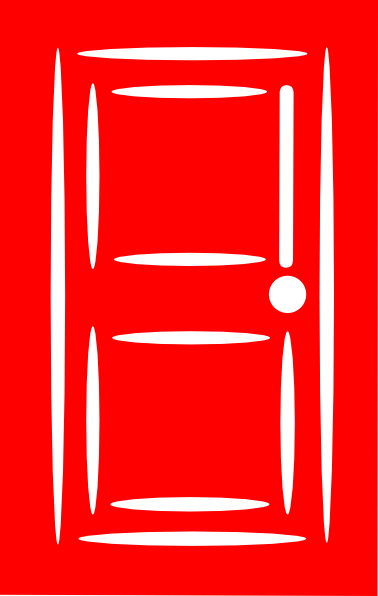 3¢ + 3¢ + 3¢
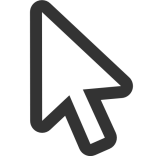 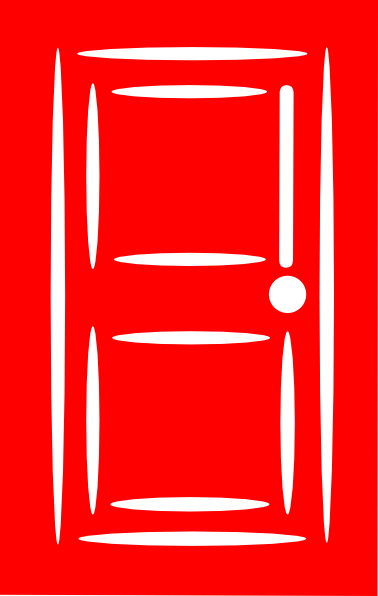 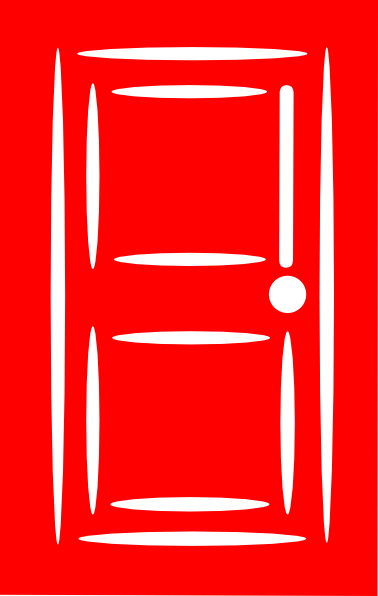 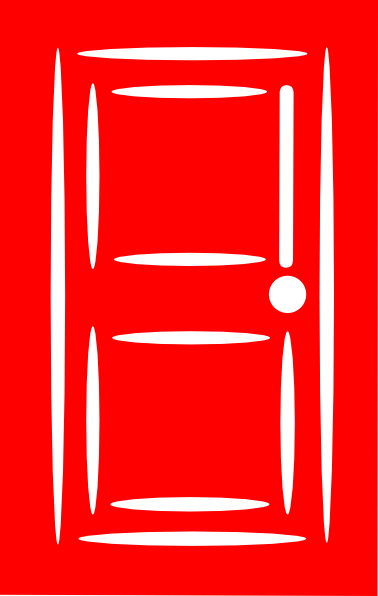 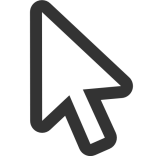 0
Keeping doors open
Shin, J., & Ariely, D. (2004). Keeping doors open: The effect of unavailability on incentives to keep options viable. Management Science, 50(5), 575-586.
Keeping doors open
Effect of information on reward distribution:
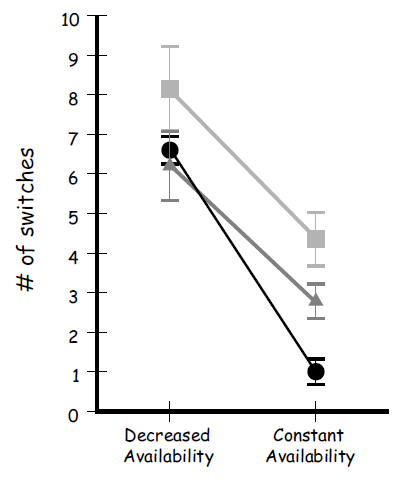 Costs of choice
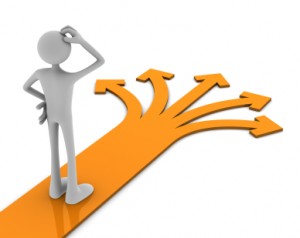 Costs of choice
A. Kruglanski
Which would you choose?
1. One important goal x One way of achieving the goal
2. One important goal x Several different ways of achieving the goal

Equifinality
Having several means for achieving a goals increases goal attractiveness and goal commitment BUT reduces commitment to individual paths.
Costs of choice
A. Kruglanski
Which would you choose?
1. An activity that serves one need
2. An activity that serves several needs

Multifinality
If an activity leads to several goals, the attractiveness of and commitment to the activity increases BUT if one of the goals becomes unavailable or unattractive, the commitment is drastically reduced.
Costs of choice
A. Kruglanski
Which would you choose?
1. An activity that serves one need
2. An activity that serves several needs

Multifinality

Loss aversion
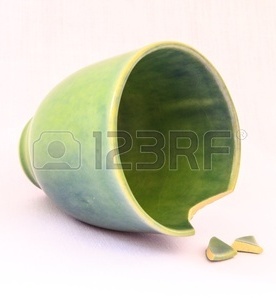 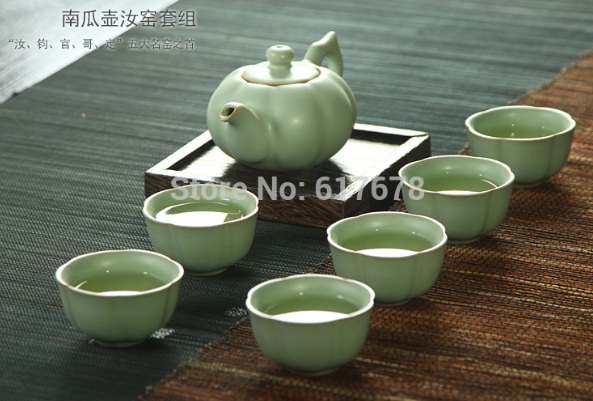 Costs of choice
People are attracted to situations of choice because they represent a possibility of greater reward and more effective coping with future uncertain situations.
Costs of choice
However, decision-making is demanding in terms of self-regulation. 
When the options are similarly attractive,  human mind tends either to 
postpone the choice
or choose the default option
Costs of choice
However, decision-making is demanding in terms of self-regulation, and when the options are similarly attractive,  human mind tends either to postpone the choice or choose the default option.
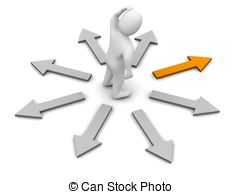 The Costs of a Peaceful Mind
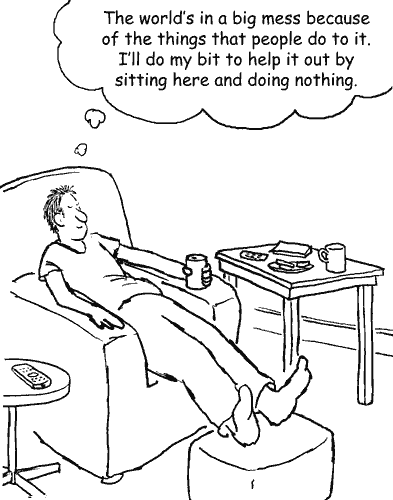 Thank you!